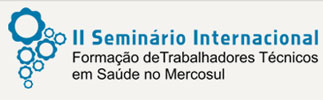 A construção do processo pedagógico no Curso Técnico de Agentes Comunitários de Saúde da Escola GHC:  estratégias de avaliação dos modos formativos
Andiara Cossetin, Renata Pekelman, Edelves Rodrigues Vieira, Ana Celina Souza, Pedro Papini e Fernanda Mattioni.

                  Escola GHC -Grupo Hospitalar Conceição

Novembro, 2012.
GRUPO HOSPITALAR CONCEIÇÃO
Vinculado ao Ministério da Saúde, com 7.913 trabalhadores de saúde.
Hospital Nossa Senhora da Conceição, Hospital da Criança Conceição, Hospital Fêmina e Hospital Cristo Redentor;
 Serviço de Saúde Comunitária: 12 Unidades do Saúde, 03 Centros de Atenção Psicossocial e Consultório de Rua;
 Unidade de Pronto Atendimento 24 horas;
Centro de Educação Tecnológica e Pesquisa em Saúde -Escola GHC.
ESCOLA GHC
NÚCLEO DE ATENÇÃO EM SAÚDE

Técnico em Registros e Informações em Saúde: 1.200h
Técnico em Enfermagem:1600 h
Técnico em Saúde Bucal:1440 h
Técnico em Agente Comunitário de Saúde: 1400h.
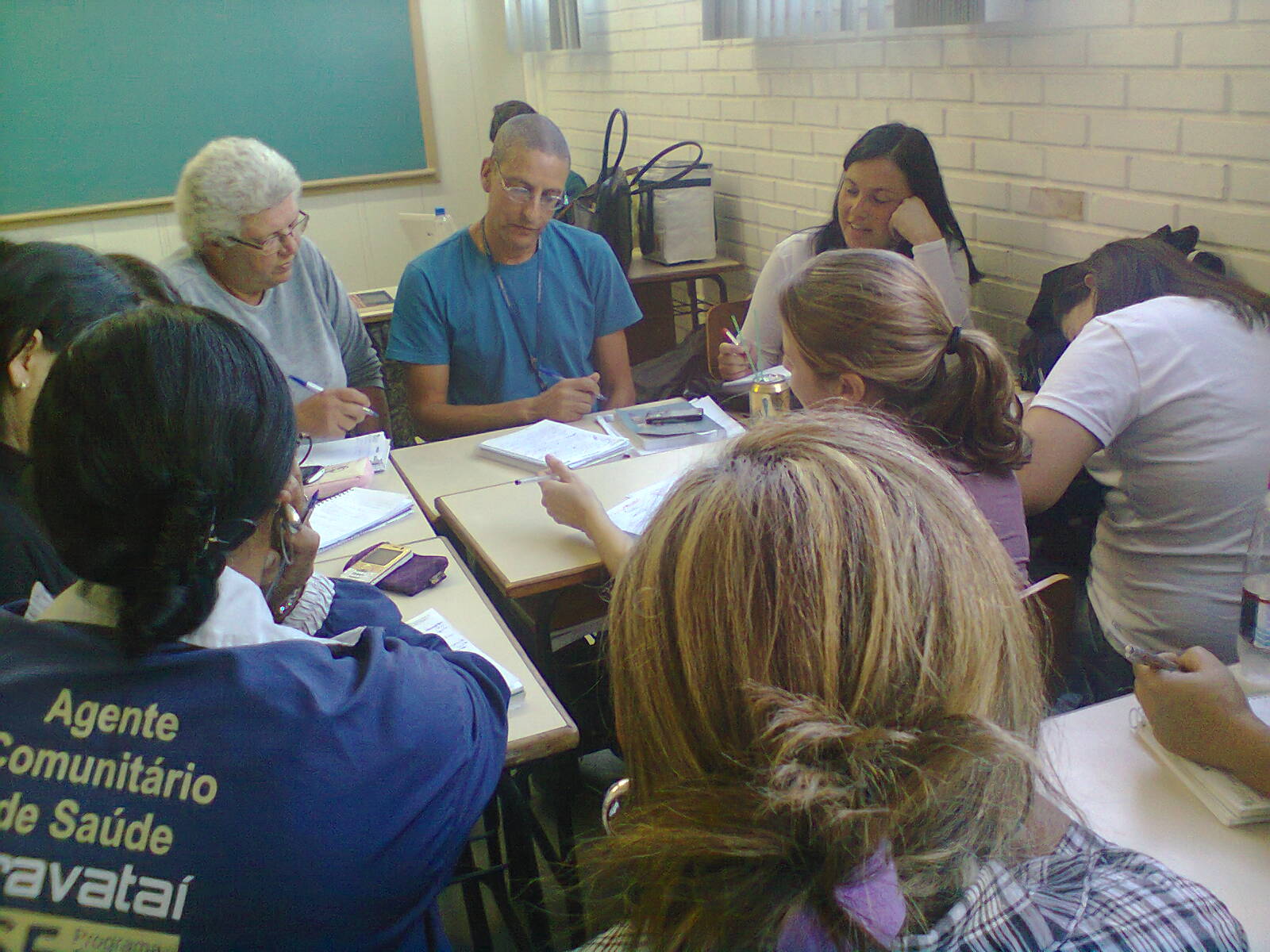 Curso Técnico em ACS
Estratégico: articulação de instituições de ensino e descentralização dos processos de formação profissional para os municípios.

Inovador no Rio Grande do Sul: 1ª turma de Técnicos Agentes Comunitários de Saúde.

Formação no âmbito do trabalho.

 Período: Agosto de 2011 a janeiro de 2013.
Parceria interinstitucional: 

	- Instituto Federal de Educação, Ciência e Tecnologia do Rio Grande do Sul (IFRS)- certificação

	- Centro de Educação Tecnológica e Pesquisa em Saúde- Escola GHC

	- Prefeitura Municipal de Gravataí
Organização do curso
Carga horária total: 1400h.

Eixos e Unidades temáticas.

Semestre I/2011: aulas mensais concentradas -1 semana manhã e tarde.
Semestres II e III/2012- aulas semanais nas segundas e quartas-feiras.
Equipe de trabalho
A equipe de trabalho acompanha 60 Agentes Comunitários de Saúde divididos em 02 turmas;
Enfermagem, medicina, psicologia, fisioterapia, terapia ocupacional, odontologia, serviço social e nutrição.
02 coordenadoras, 02 oficineiros e 11 facilitadores;
02 a 03 Facilitadores pedagógicos por turma;
Supervisores;
Eixo I: Contextualização, aproximação e dimensionamento 
do problema. 

 Carga horária : 400 h   

Unidade 1 - Conhecendo a Comunidade
 2-  Conhecendo a Política de Saúde
 3- Conhecendo o Perfil do ACS e seu Processo de Trabalho 
4- Cadastrando as Famílias e Planejando as Ações.
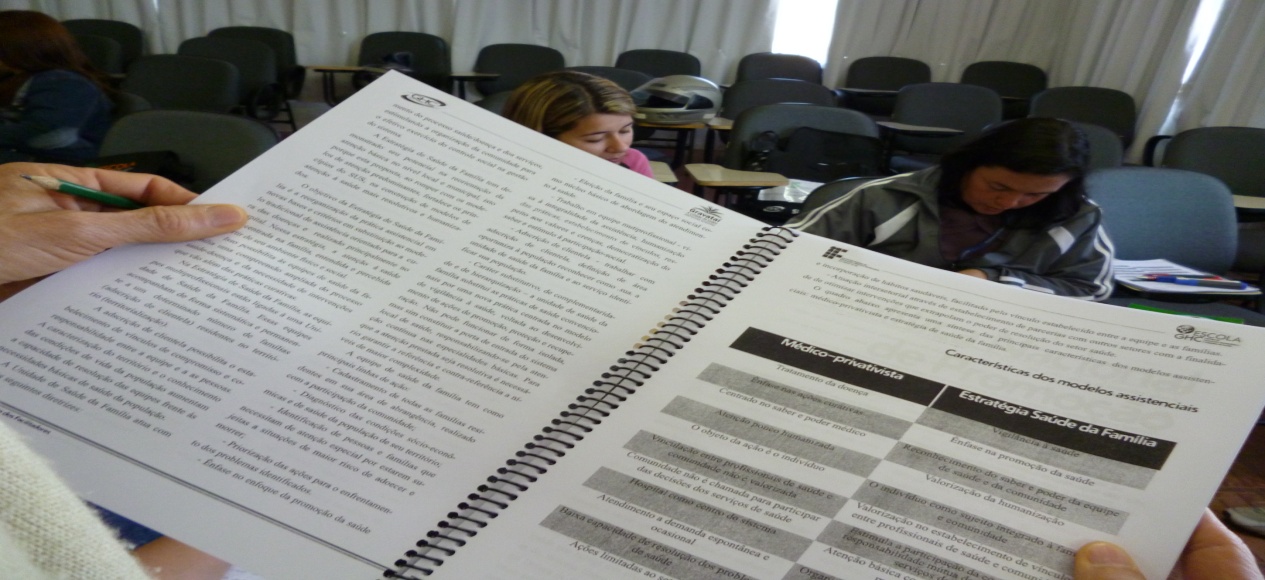 Atividades de concentração
Facilitadores e ACS  em uma relação pedagógica de construção coletiva de saberes a partir de cada tema problematizado.
Sessões de cinema, dramatizações, grupos.
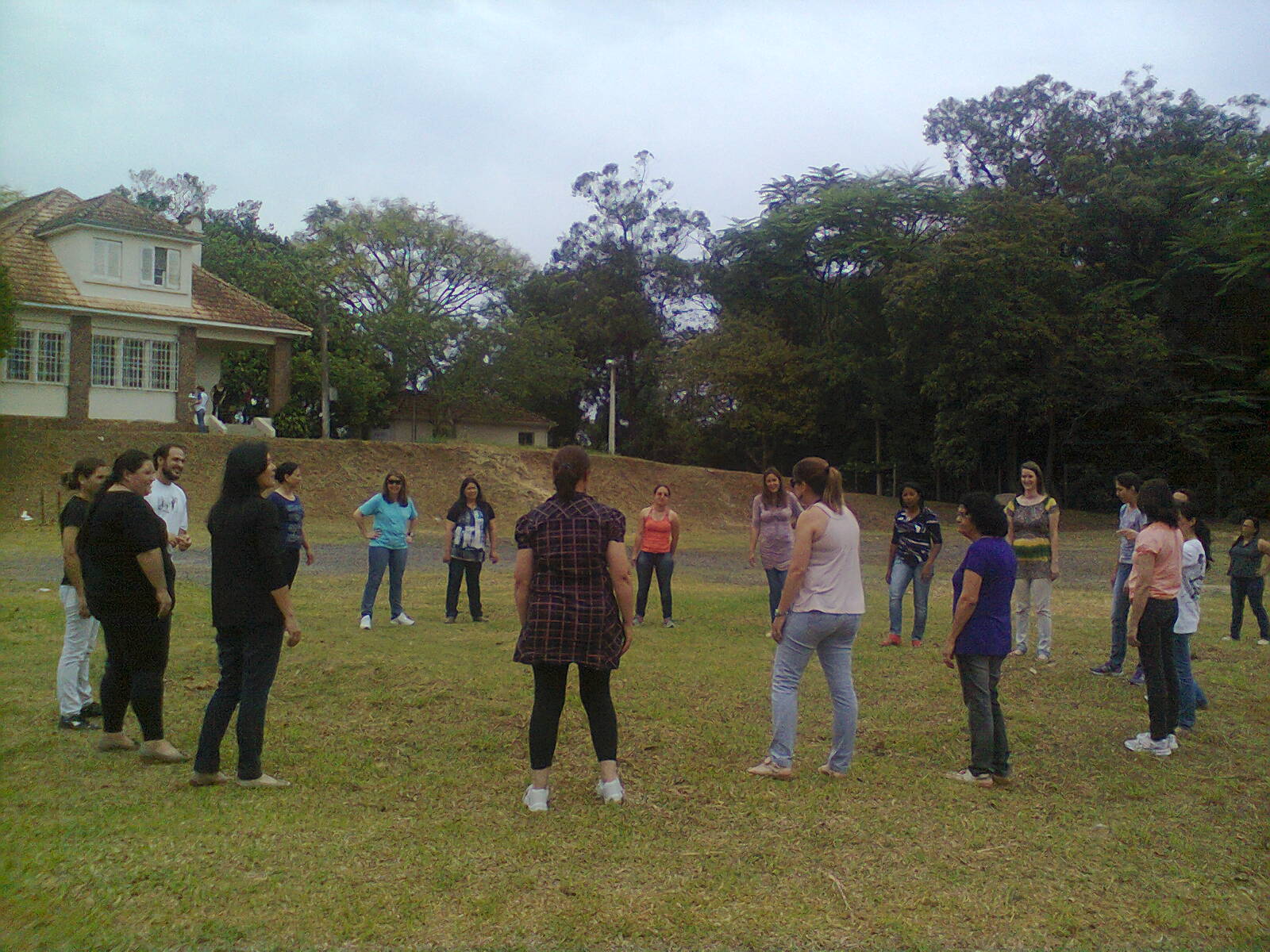 Atividades de dispersão
Diário de campo, leitura de textos junto as equipes, pesquisa de dados sobre saúde e realidade local .
Acompanhadas pelo supervisor de campo.
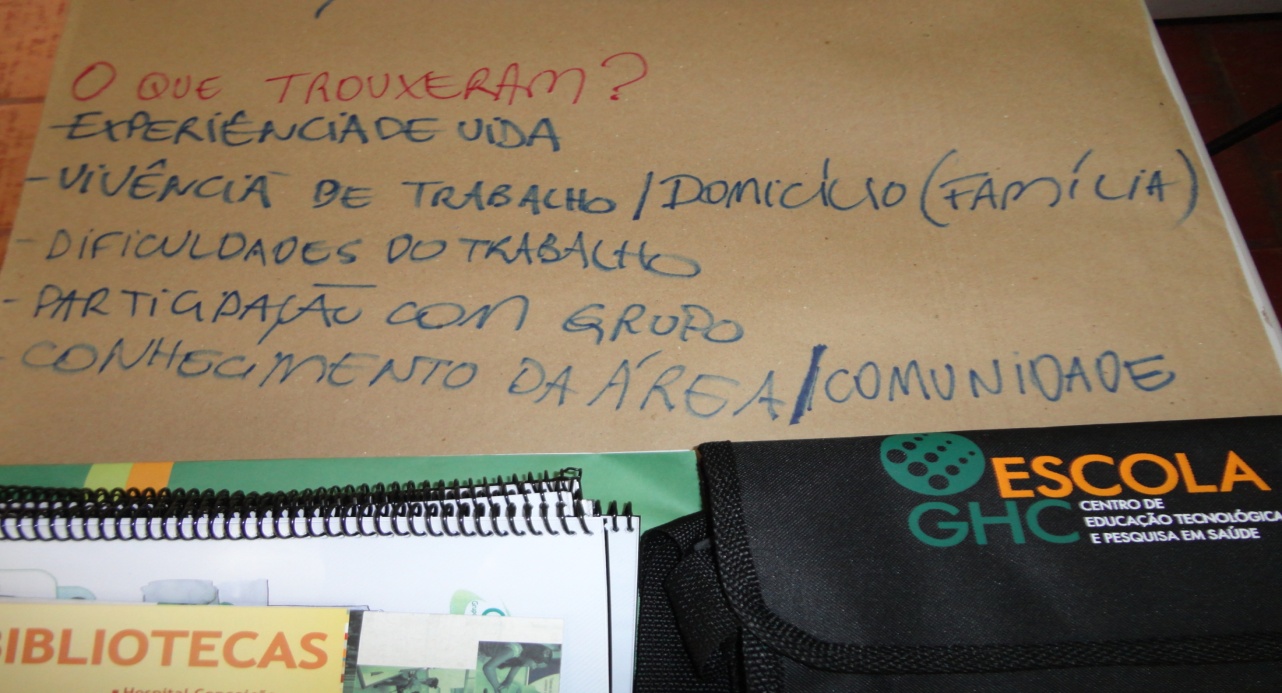 Eixo II: Construindo as Ações Integrais na saúde e 
as linhas de cuidado.

Carga horária: 600 h 

Unidade 1- Conceitos de Saúde, processo saúde-doença
2 - Ações de Atenção à Saúde e Integralidade 
3- Processo de Trabalho em Saúde 
4-  Trabalho em Equipe e o ACS
Eixo III: Promoção, prevenção e monitoramento das situações de risco ambiental e sanitário.
Carga horária : 400 h 

Unidade 1 - Participação Popular
2 - Educação Popular em Saúde, Laboratório de Práticas Educativas e Metodológicas
3 - Os desafios Ecológicos, a Saúde e a Vigilância Ambiental
4 - A Vigilância na Saúde na perspectiva da Integralidade
A avaliação dos modos formativos , seus métodos e estratégias:
reuniões mensais : avaliação do processo pedagógico com facilitadores e coordenação;

cadernos didático-pedagógico: concentração e dispersão; 

avaliação de conteúdo para cada Unidade Temática;

avaliação de processo ;
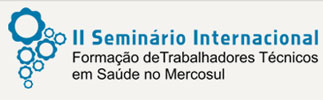 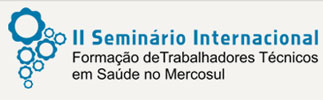 avaliação dos discentes, dos facilitadores e do Curso; 


Oficinas Caminhos da Criação para a Promoção da Saúde: articulando arte, educação e saúde; 

 conselhos de classe semestrais: avaliação dos discentes;

 reuniões entre gestores;
A metodologia deve ser ativa e participativa, que possibilite ao ACS criar hipóteses para a solução de problemas com autonomia, com base teórica na educação popular.
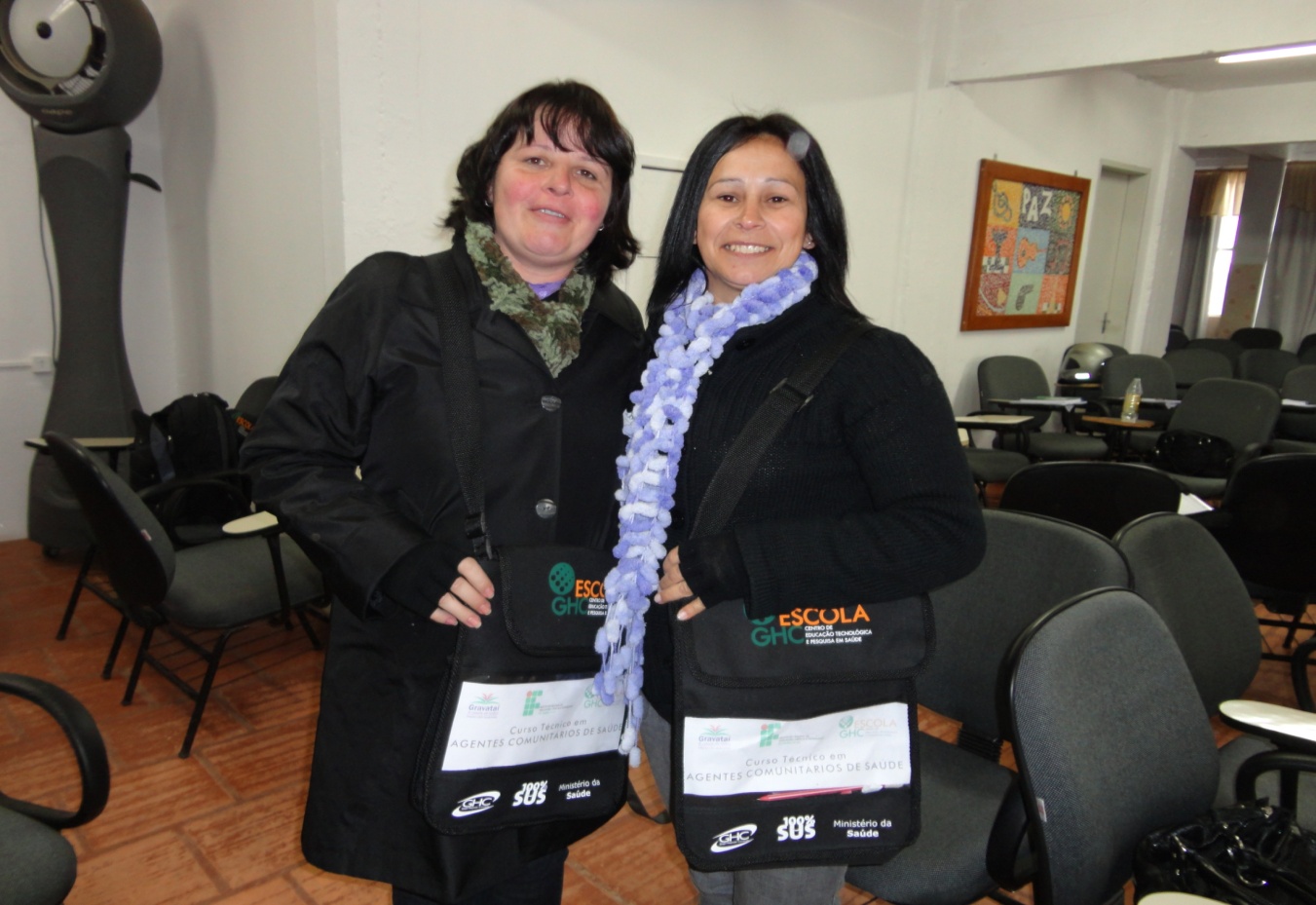 Reflexões sobre modos formativos
O Curso rompe com a tradição pedagógica disciplinar e instrumental.

		Abre para a criatividade, o debate, a crítica e o protagonismo partir dos locais onde emergem os problemas (cotidiano do trabalho). 

		Formação técnica:  questões básicas- o quê, com quem , como, por quê, e, principalmente, quais as mudanças necessárias nos processos de trabalho e nos Sistemas de Saúde .
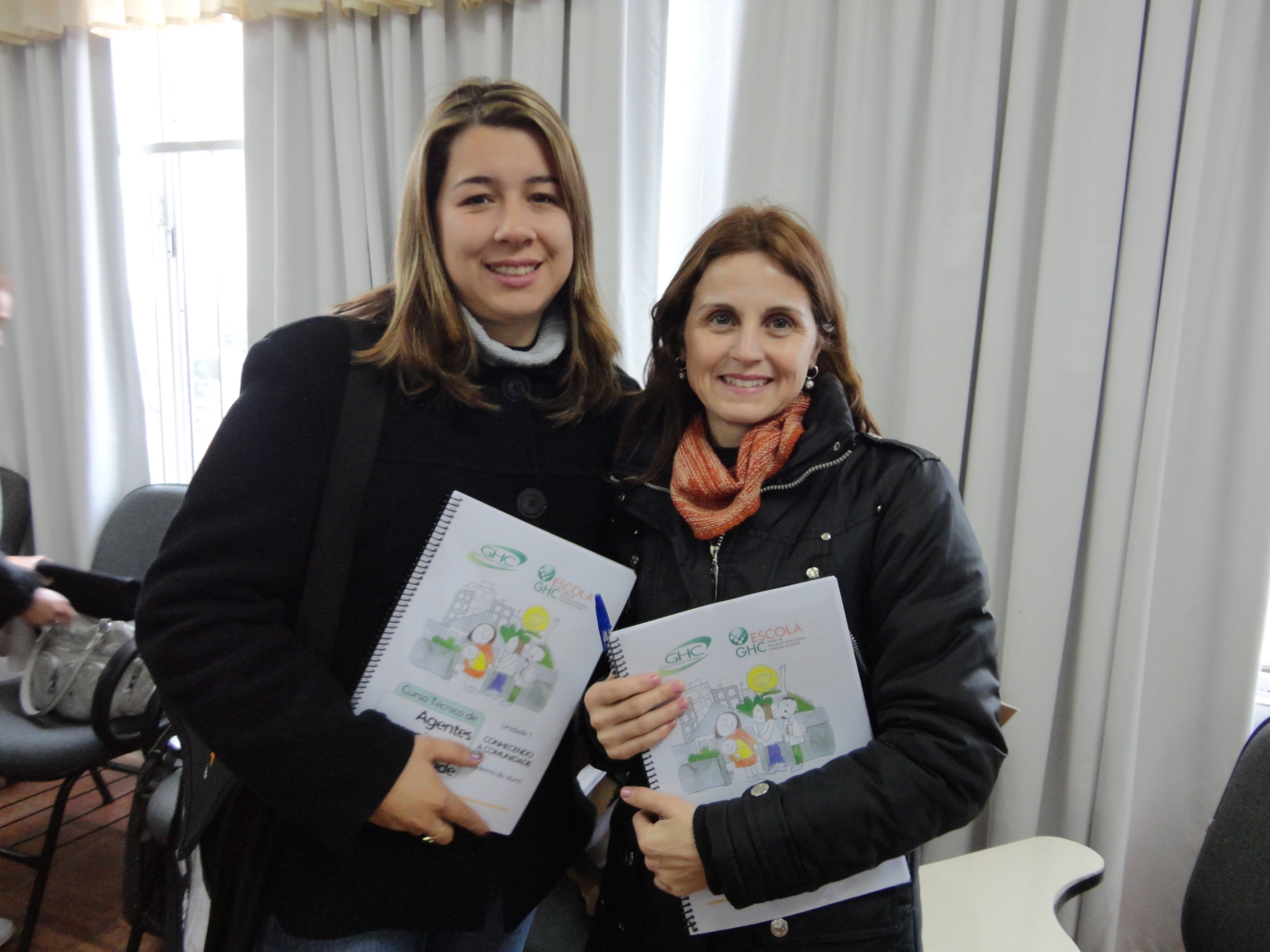 Considerações
O diálogo não é ingênuo, não exclui o conflito supera as condições de opressão.

		O papel do educador compreende o debate sobre as contradições e do antagonismo de classe no contexto da formação profissional.
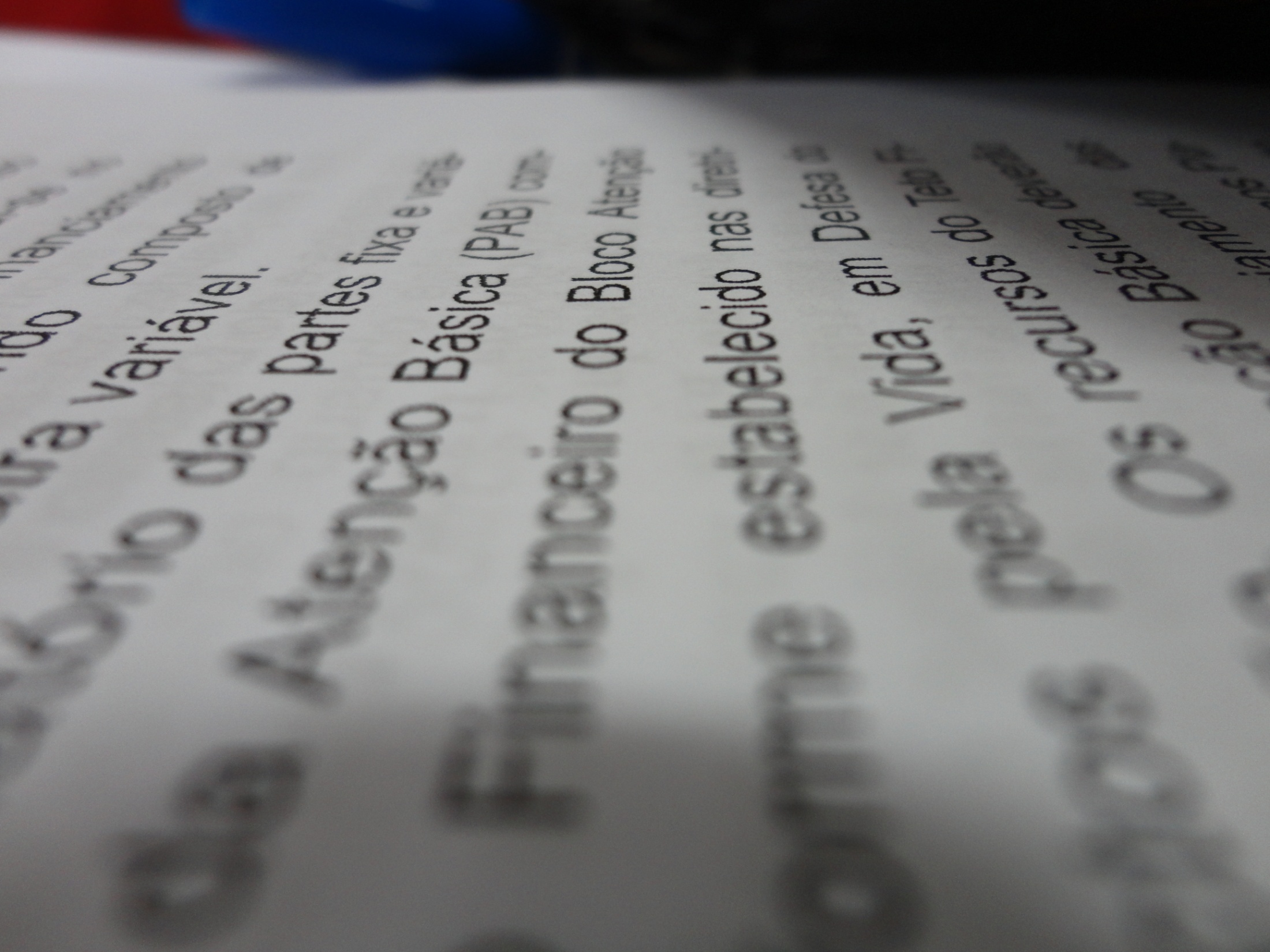 Contato:
andiara@ghc.com.br